HANGMAN
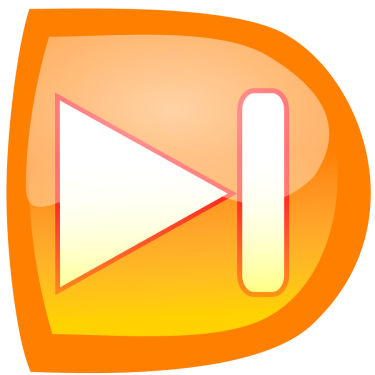 with the
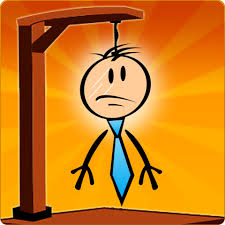 PAST
SIMPLE
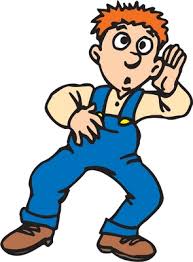 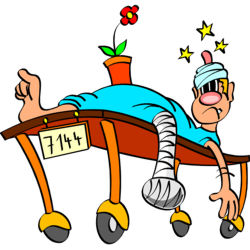 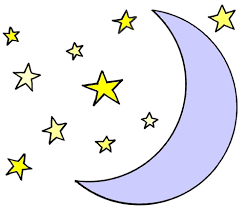 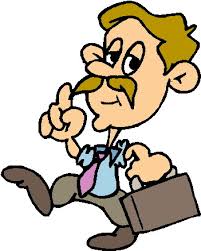 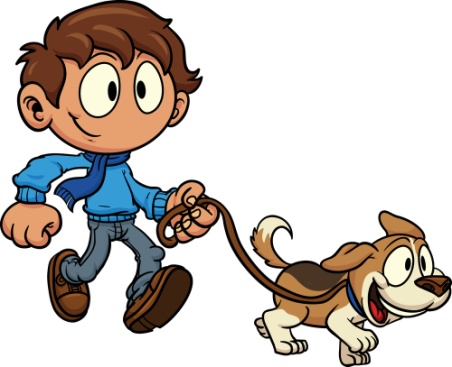 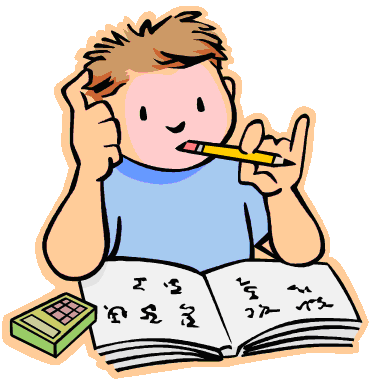 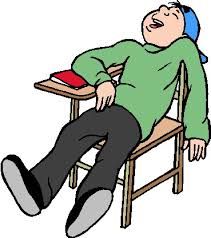 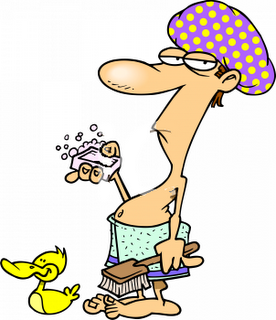 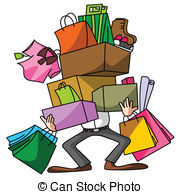 UPS - Click the picture and try 
again
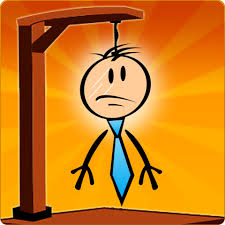 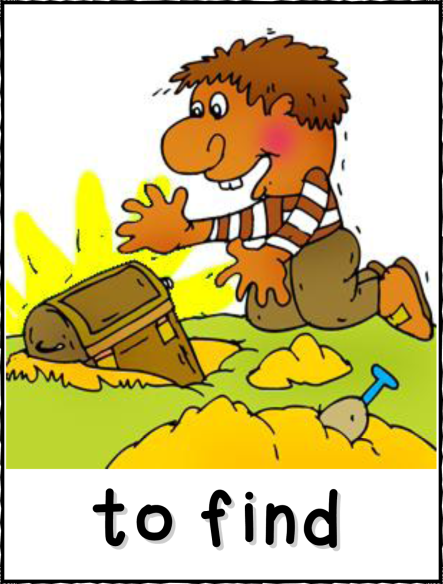 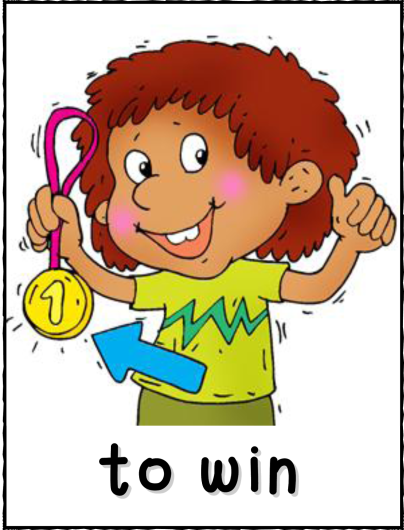 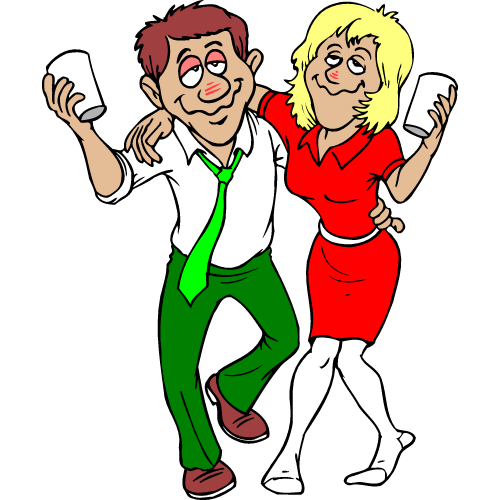 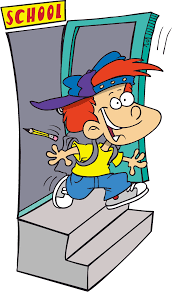 A
B
C
D
E
F
G
H
I
J
K
My father

…………………
to work on foot last Monday.
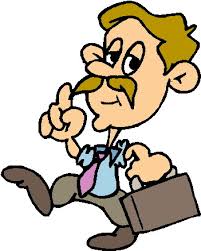 W
E
N
T
L
M
N
O
P
R
S
T
U
W
Y
A
B
C
D
E
F
G
H
I
J
K
Michael 
……….. a car accident and 

…………………
his leg.
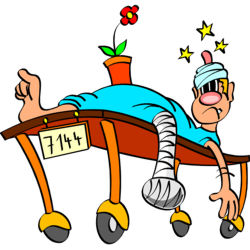 A
H
D
B
R
O
K
E
L
M
N
O
P
R
S
T
U
W
Y
A
B
C
D
E
F
G
H
I
J
K
Richard

…………………
his dog in the afternoon.
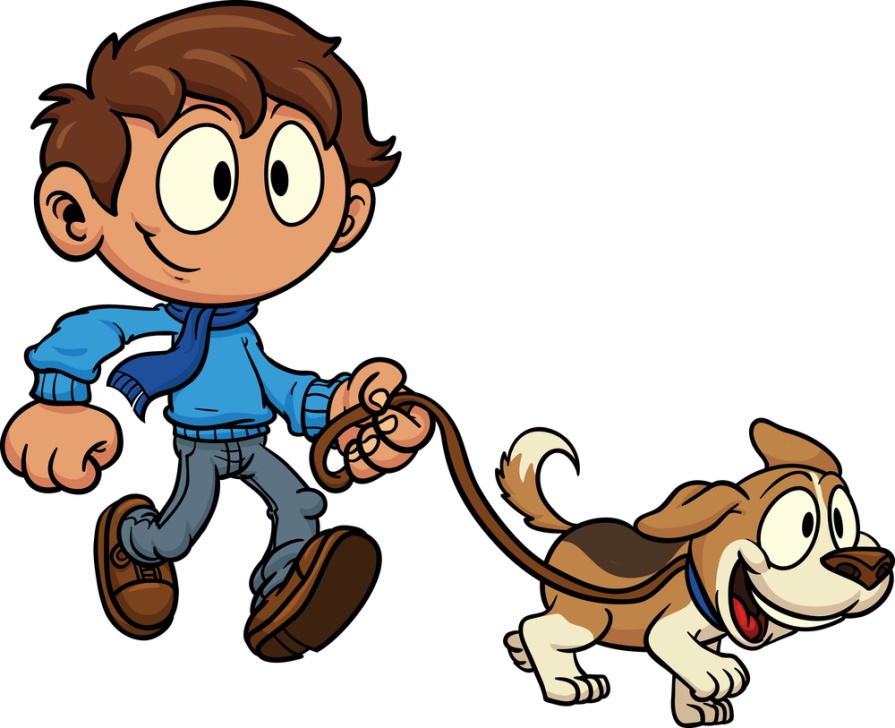 W
A
L
K
E
D
L
M
N
O
P
R
S
T
U
W
Y
A
B
C
D
E
F
G
H
I
J
K
Last night he

…………………
a strange noise.
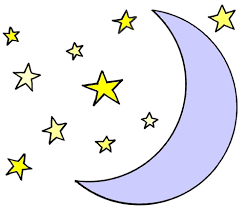 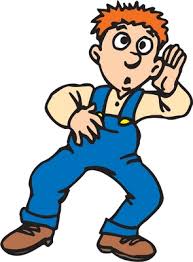 H
E
A
R
D
L
M
N
O
P
R
S
T
U
W
Y
A
B
C
D
E
F
G
H
I
J
K
My brother

…………………
asleep in class yesterday.
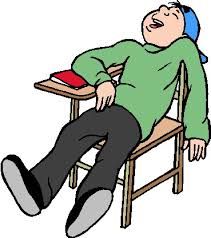 F
E
L
L
L
M
N
O
P
R
S
T
U
W
Y
A
B
C
D
E
F
G
H
I
J
K
My friend Joe

…………………
hard for his Math test.
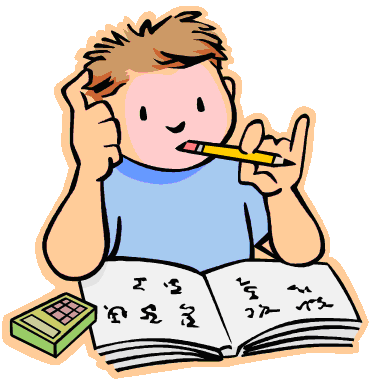 S
T
U
D
I
E
D
L
M
N
O
P
R
S
T
U
W
Y
A
B
C
D
E
F
G
H
I
J
K
Brian

…………………
a shower in the morning.
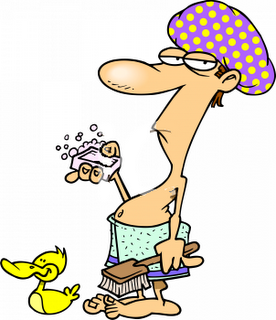 T
O
O
K
L
M
N
O
P
R
S
T
U
W
Y
A
B
C
D
E
F
G
H
I
J
K
My uncle

…………………
his Christmas gifts at the weekend.
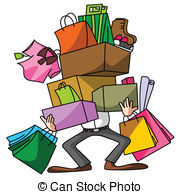 B
O
U
G
H
T
L
M
N
O
P
R
S
T
U
W
Y
A
B
C
D
E
F
G
H
I
J
K
Samuel

…………………
school at one yesterday.
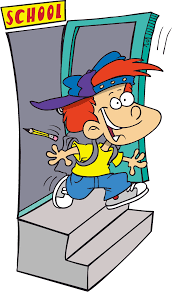 L
E
F
T
L
M
N
O
P
R
S
T
U
W
Y
A
B
C
D
E
F
G
H
I
J
K
They

…………………
too much at the party.
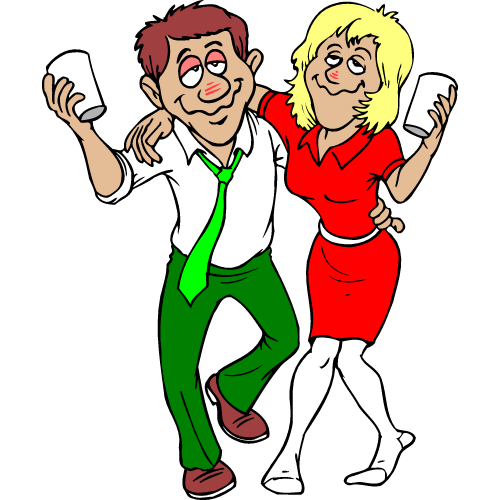 D
R
A
N
K
L
M
N
O
P
R
S
T
U
W
Y
A
B
C
D
E
F
G
H
I
J
K
Tom

…………………
a chest in his backyard.
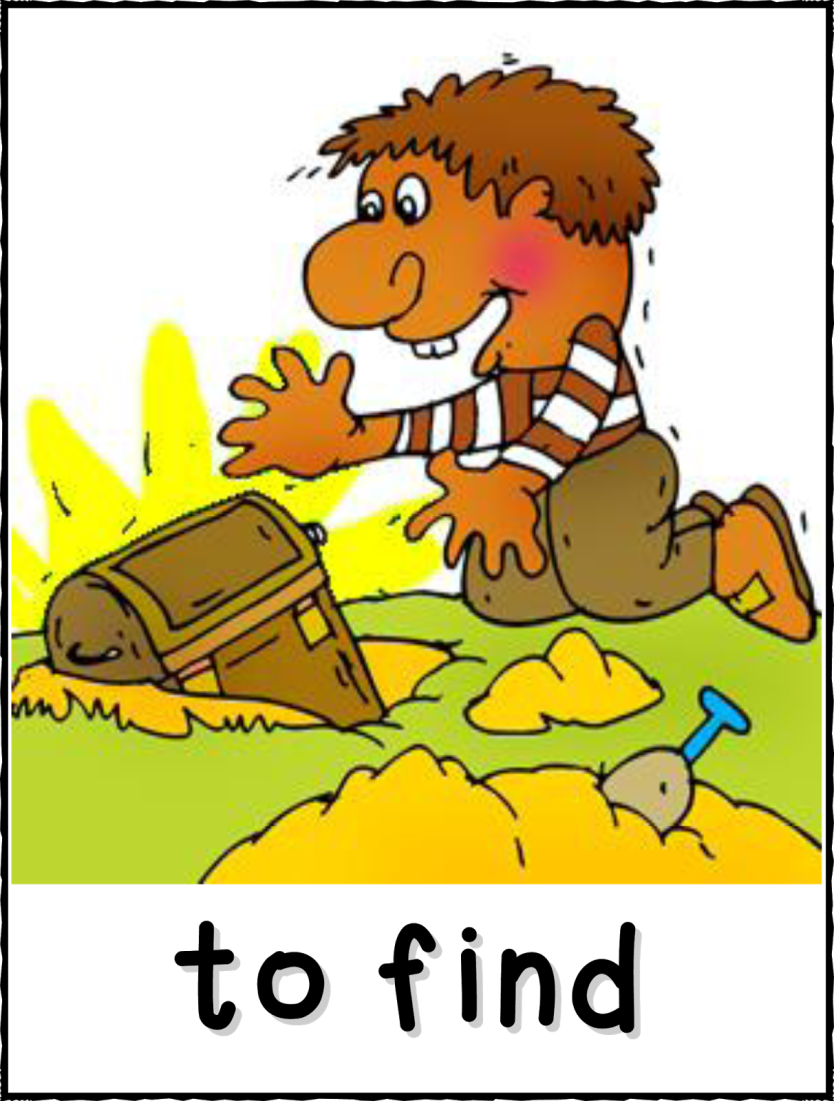 F
O
U
N
D
L
M
N
O
P
R
S
T
U
W
Y
A
B
C
D
E
F
G
H
I
J
K
He

…………………
the first place in the competition.
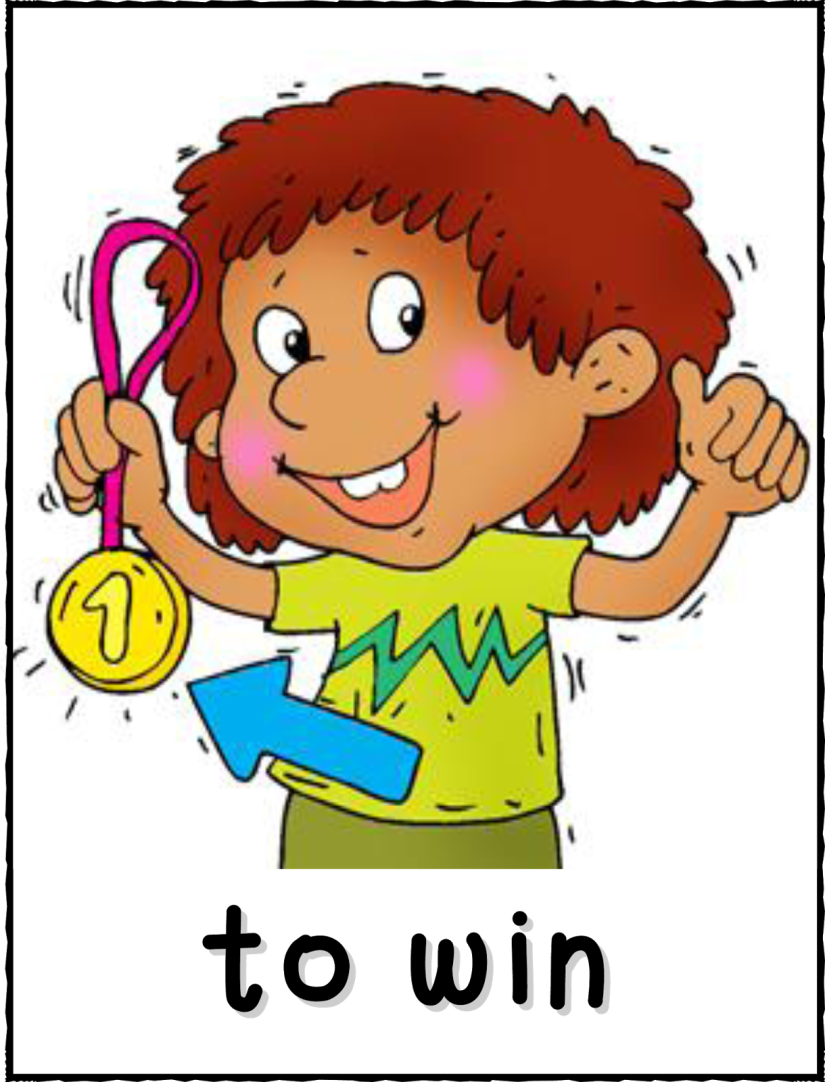 W
O
N
L
M
N
O
P
R
S
T
U
W
Y